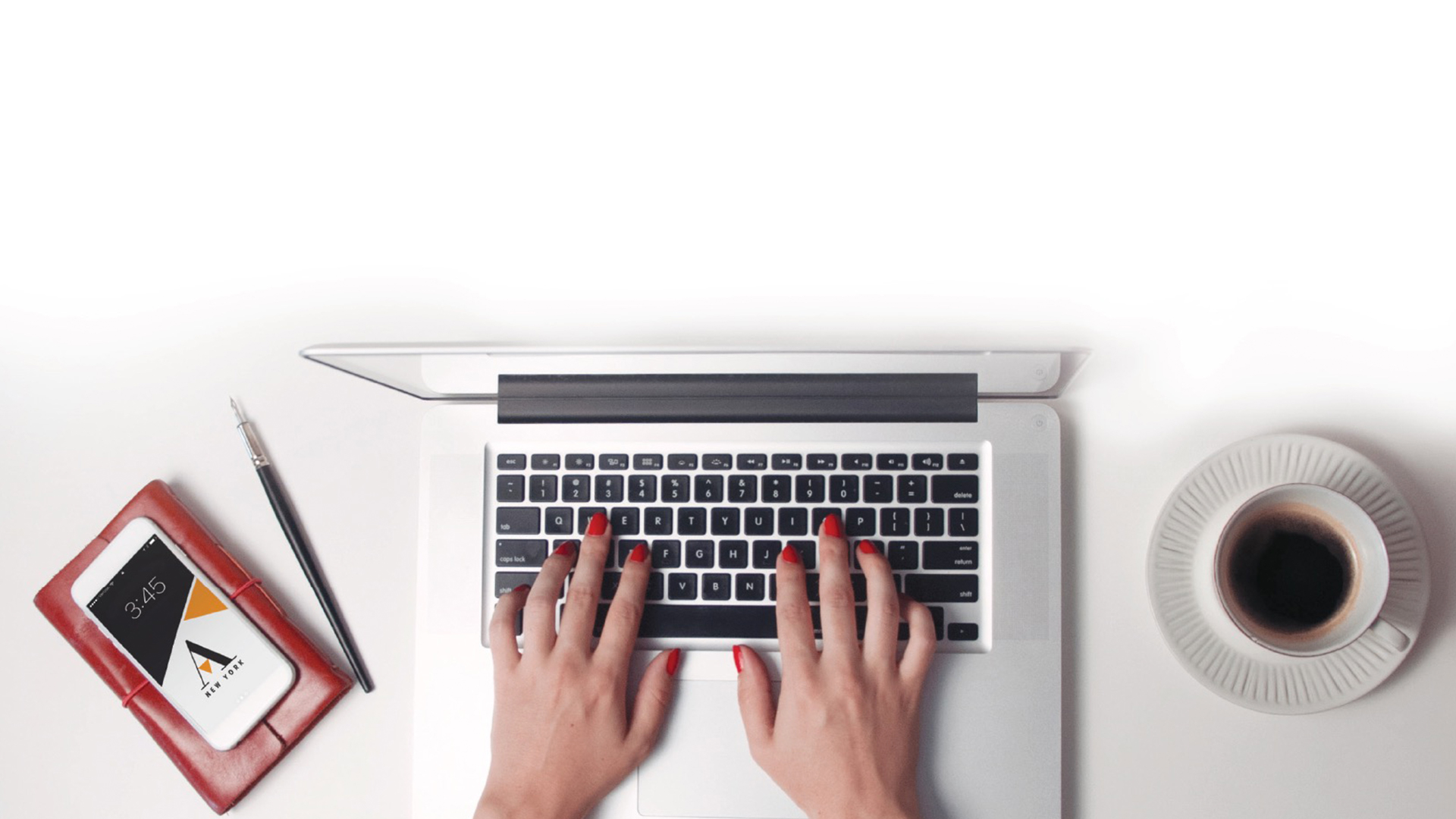 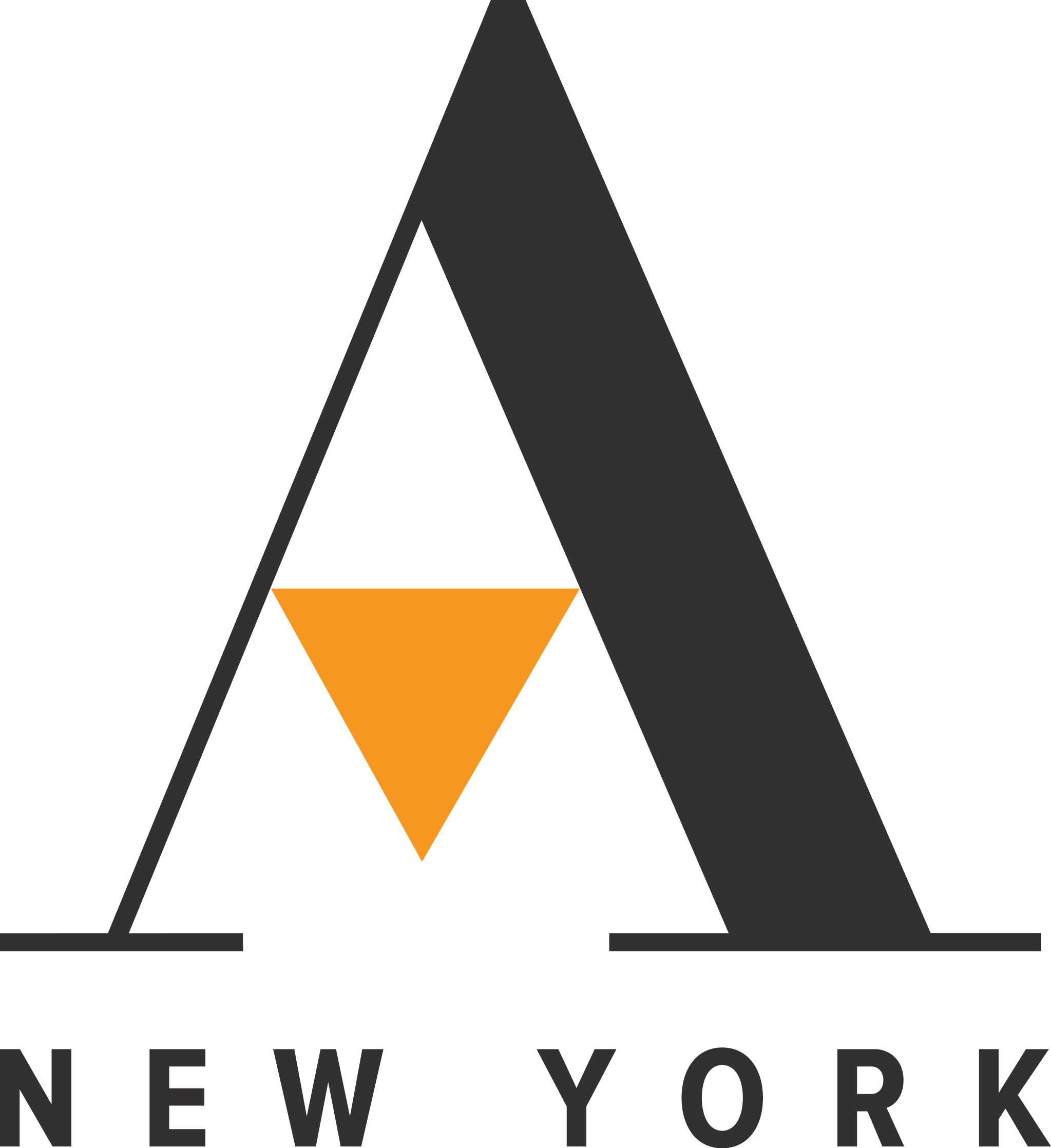 Using Google Analytics for Decision Making
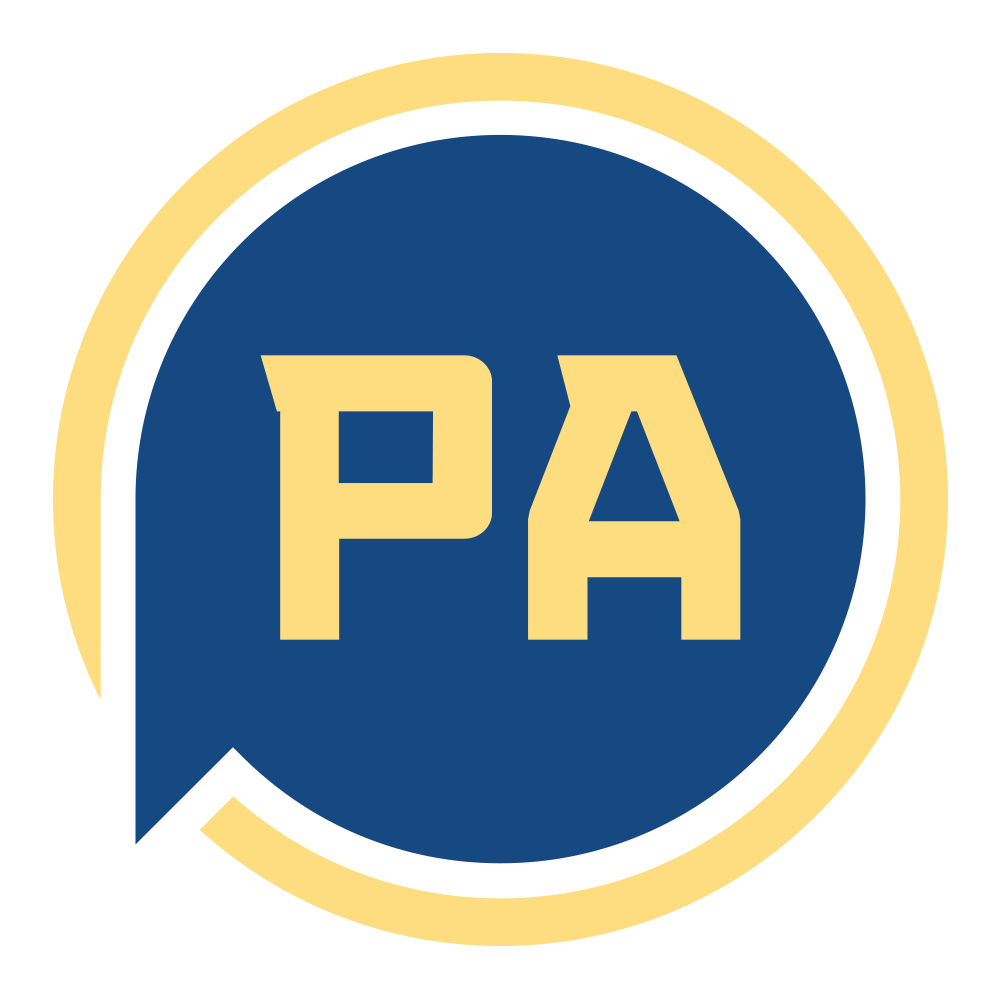 [Speaker Notes: Hi and welcome to Using Google Analytics for Decision Making. 

Quick poll – how many of you have access to a GA account?  How many are in there regularly?  Monthly?  Weekly?  Daily?]
TOOL 

VS.

SOLUTION
[Speaker Notes: Google Analytics is a great tool.  We wouldn’t be spending 45 minutes discussing otherwise.  But one thing to keep in mind is it’s a free tool.  It provides some supplemental information to give you insights as to how people are finding your site and how they are using it.  It works in concert with other data sources – third party advertising data, sales information, etc. to paint the true picture.]
Agenda
Setting the Foundation 

Maximizing Power of GA

Answering Business Questions 

QA
A D V A N C E   M E D I A   N E W   Y O R K
[Speaker Notes: If any of you attended previous Boot Camps, our Google Analytics sessions focused more on step by step set up of specific goals, setting and reporting that you could implement when you got back to your office.  This year we’re taking a slightly different approach focusing on how to dig out the pertinent information to help support your business goals and objectives.

In the first section we’ll briefly touch on some key terminology that you’ll see across the majority of GA reporting.  Next we’ll review a few actionable tweaks you can make to your account today to improve the quality of the information collected by Google Analytics.  Then we’ll get to the heart of the conversation by reviewing key reports and linking them to a brand framework – showing the clear connection between data and business goal attainment.]
Setting the Foundation
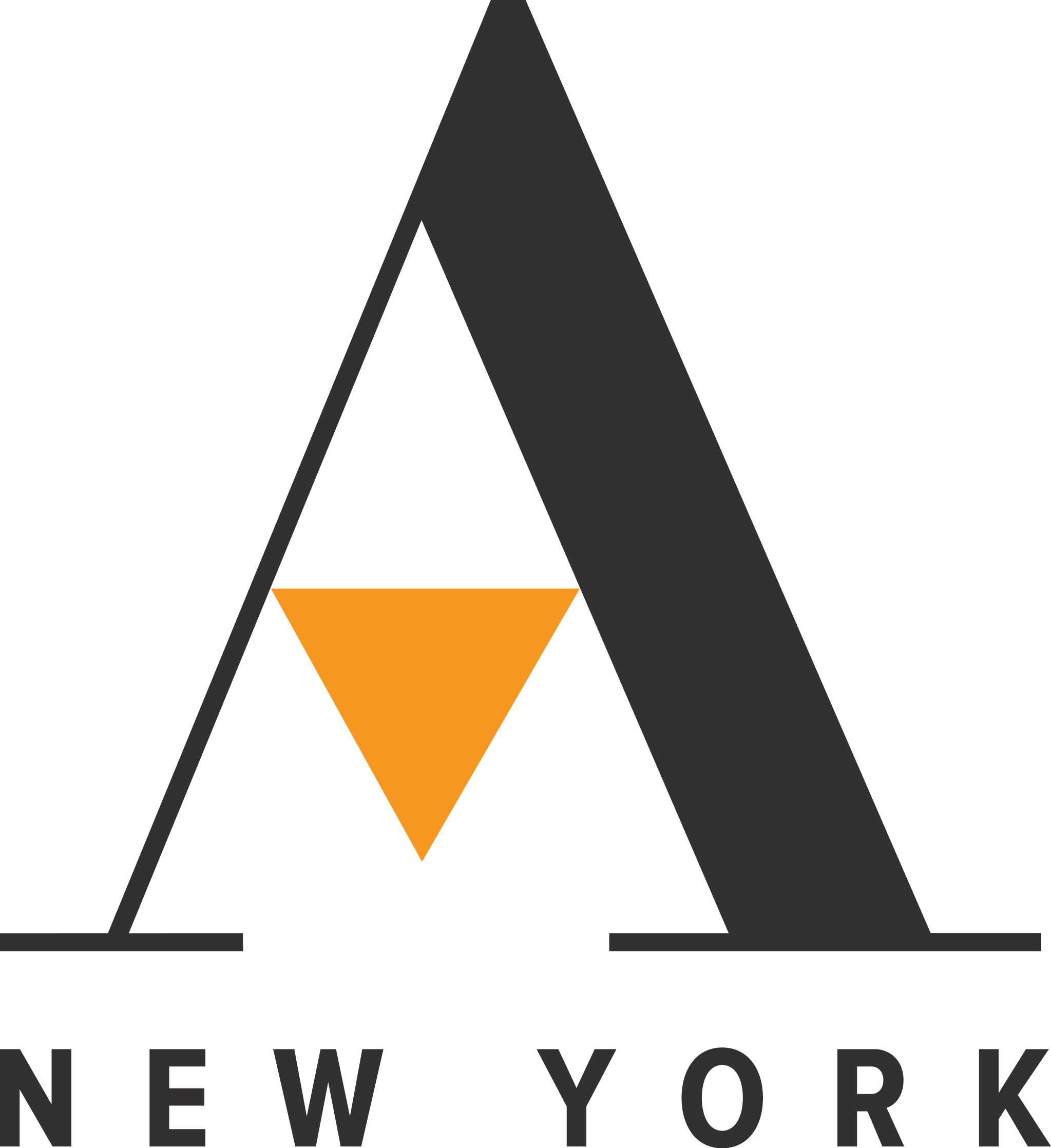 [Speaker Notes: First we’ll start with reviewing some basic terminology and how Google Analytics defines some of its key metrics.  Let’s get started.]
.346
[Speaker Notes: Believe it or not I’m a bit of a baseball fan.  I won’t divulge my loyalties to keep things neutral between us but for you baseball fans out there – what does this number mean to you?]
2018 MLB Batting Champion
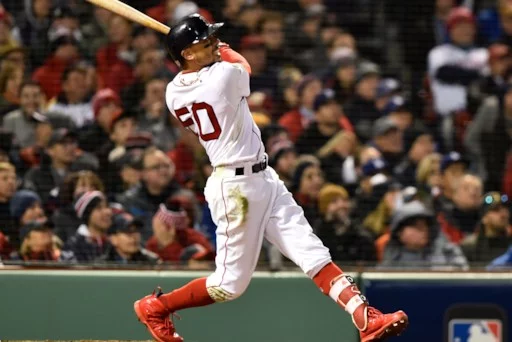 [Speaker Notes: This is the batting average of the 2018 MLB Batting Champion – Mookie Betts]
2018 AL Central Last Place Royals
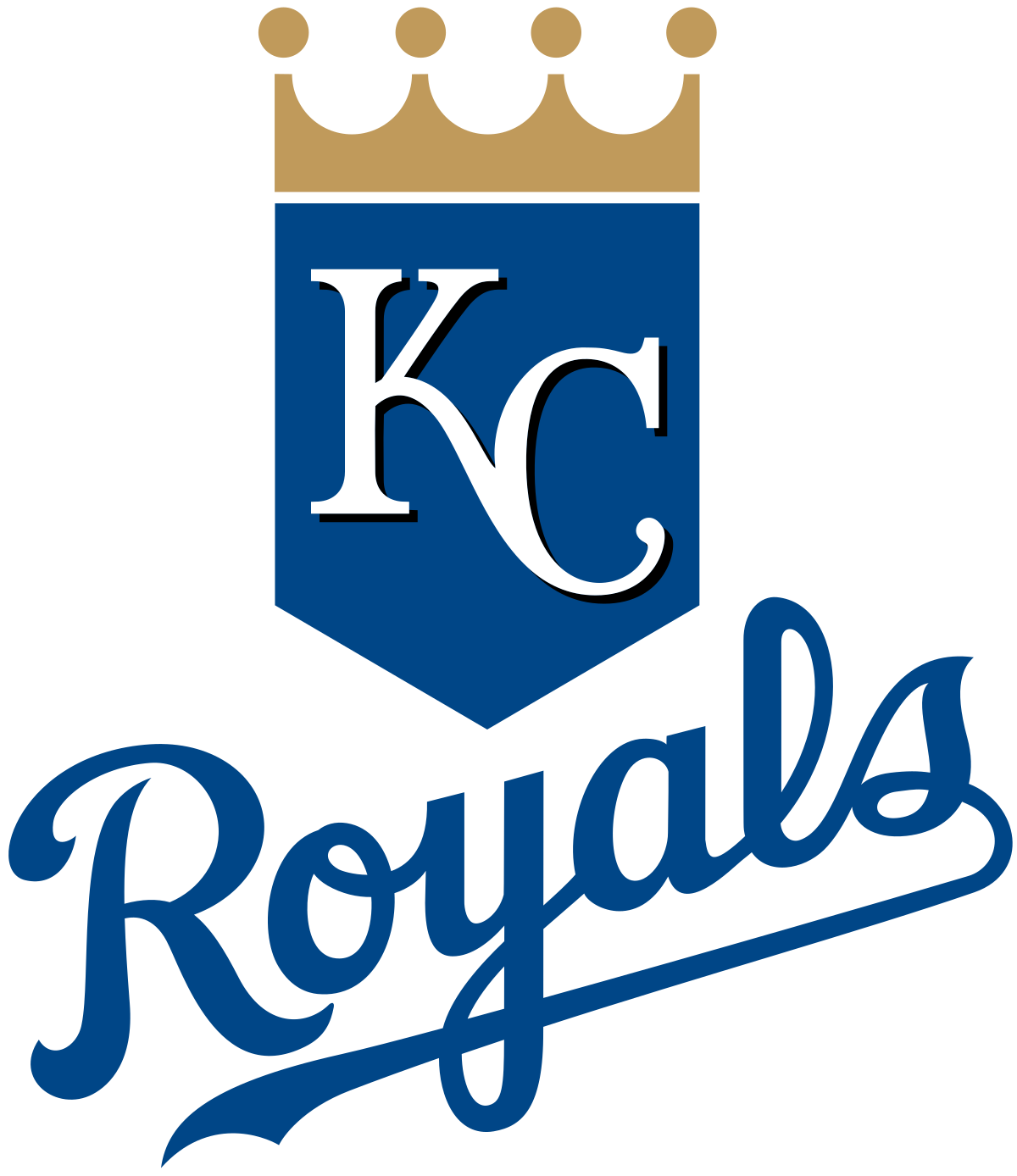 [Speaker Notes: Ironically its also the winning percentage for the 2018 AL Central Last Place Kansas City Royals.]
Context & Relevancy
[Speaker Notes: So what the heck was the point of that?  Well the same number can mean multiple things – it’s the context and relevancy that gives it perspective.  Context and relevancy was the only difference between a winner and well a loser.

The same can be said for Google Analytics.  The meaning of the data, like all data really, can be painted in different lights depending on the context and relevancy prescribed.]
Metrics Breakdown
Metrics Requiring Context & Relevancy
Bounce Rate

Pages / Session

Time On Site
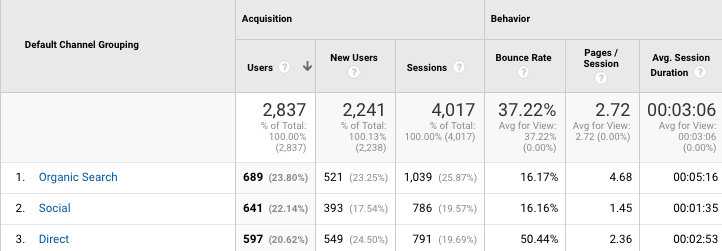 A D V A N C E   M E D I A   N E W   Y O R K
[Speaker Notes: Bounce Rate measures the percentage of users who leave your site after consuming one page of content.  We tend to shade high bounce rates as bad – but that’s not always the case.  Say you have a landing page with concise information and a link to a third party ticketing service.  This page would likely show a high bounce rate but once you look at the user flow, users are doing exactly what you want them to do.  It’s all about context and relevancy.

You can fall into a similar pitfall with pages / session or time on site.  While this information can provide valuable insights into how long a user is on your site or how deep into your site they are traveling, context is extremely important when using this data.  For example, if you have a 5 page site with a clear call to action – you’re not likely to see an average session duration of 5+ minutes or a high pages/session count.  In fact if you do, that could indicate a problem – that maybe your site flow is too complex or that your call to action isn’t as streamlined as you may think it is.

Conversely, if you have a content heavy site – 5+ minutes and a couple pages/session isn’t a stretch.

Keeping your specific site and needs at the forefront when navigating GA ensures that you’re pulling out the most relevant nuggets to prove out your business objectives.]
Getting to Know GA
Defining a User

Bob accesses your website on..
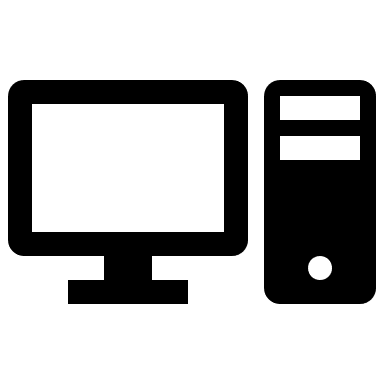 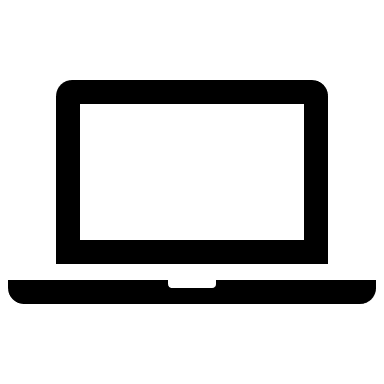 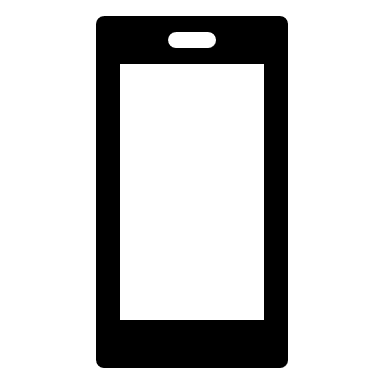 Personal Smartphone
Person Computer Via Chrome and Firefox
Work Computer on Safari
A D V A N C E   M E D I A   N E W   Y O R K
[Speaker Notes: On Google’s terms, a user is well a user that access your site.  However it’s not a direct 1:1 ratio since a user is defined based on individual browsers on individual devices.  This means that when you access a website on Chrome on your desktop and then on your smartphone, you are counted as two users.

Let’s look at the case of Bob.  Bob accesses his favorite blog on his smartphone, then again on his desktop using Chrome.  Later in the day he accesses the same site on his desktop using Firefox.  Finally he goes to the site one more time on his work computer using Safari.

How many Users is Bob according to Google Analytics? – 4]
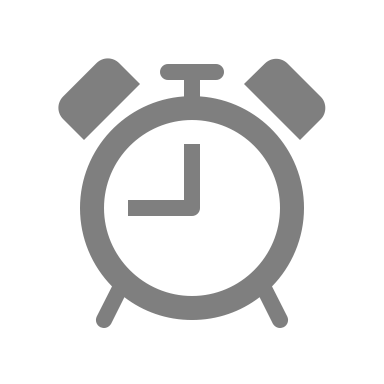 Getting to Know GA
30 MINUTE RULE
Sessions vs Users
Session
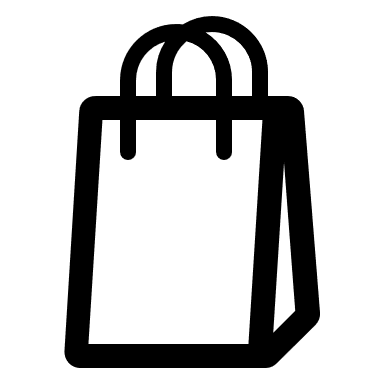 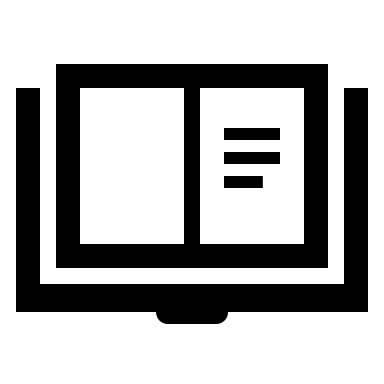 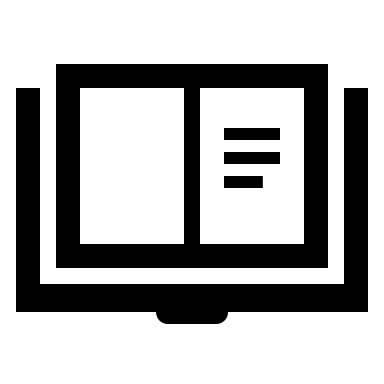 Session
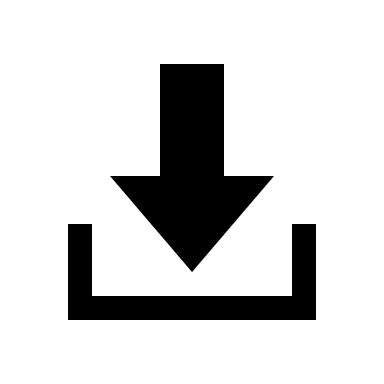 User
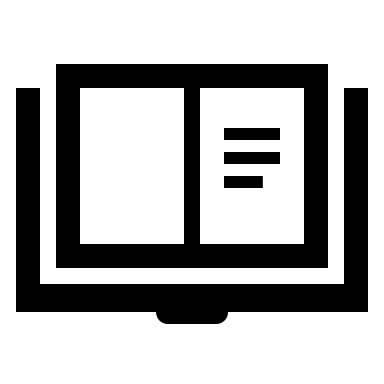 Session
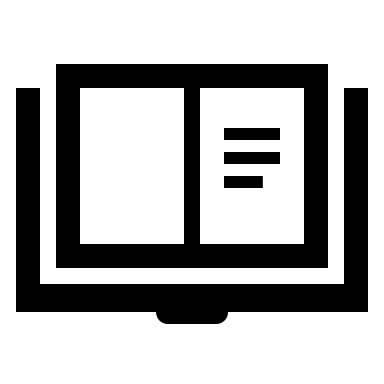 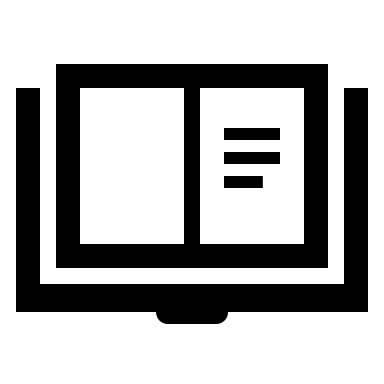 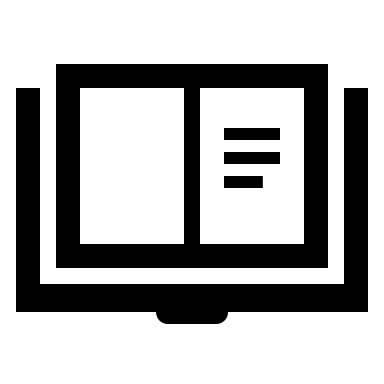 A D V A N C E   M E D I A   N E W   Y O R K
[Speaker Notes: Now let’s look at Sessions.  Sessions are different from users in that sessions are a group of actions taken on a website. A session is concluded when a user either leaves the site or times out after 30 minutes of inactivity.

Think of individual sessions as a container – in the first session a user comes to the website, visits two pages then makes a purchase and leaves the site (or times out).  Later that day that same user starts another session by visiting the site from the same device / browser combo.  They visit one page then download a PDF.  The next day, that same user from the same device / browser combo reads three pages of content.

Why is this important?  Following sessions can give you a good idea of how users are using your site.  How many pages are they reading?  What elements are they interacting with?  Where are there sticky spots that might need to be resolved?]
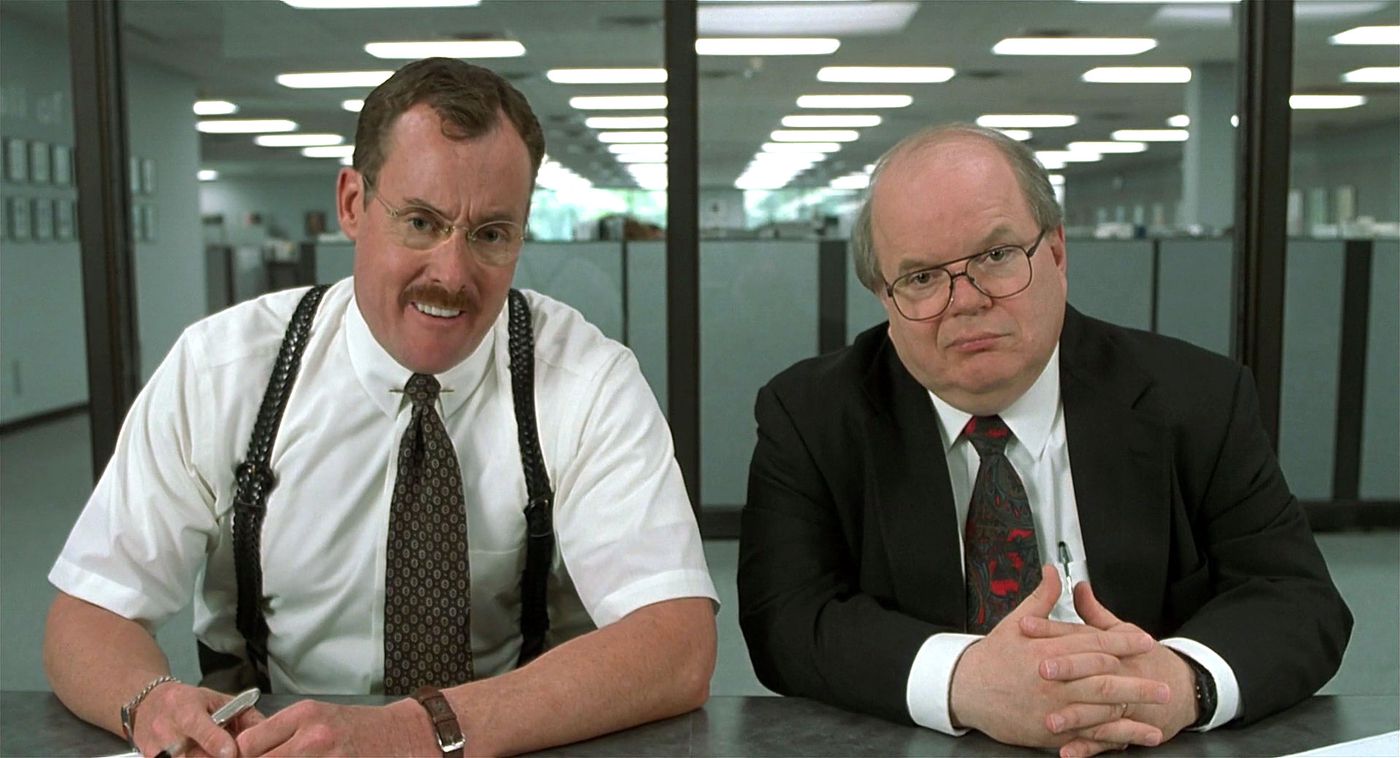 Maximizing the Power of GA
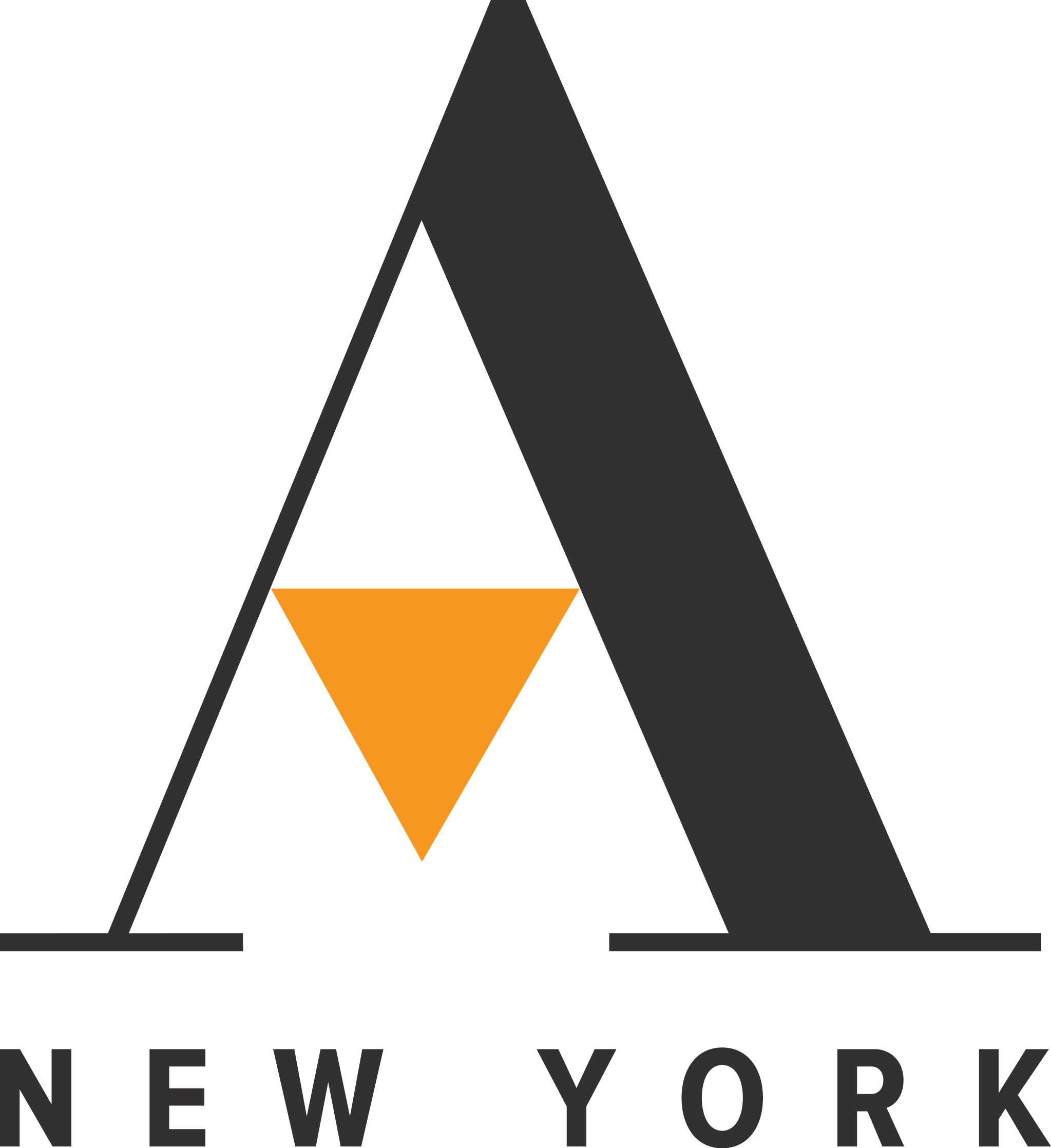 [Speaker Notes: To take full advantage of Google Analytics, there are a couple settings that should be unlocked.  This provides a quick rundown of some features that can be quickly enabled to maximizes the power of your GA account.]
Enable Demo and Interest Reports
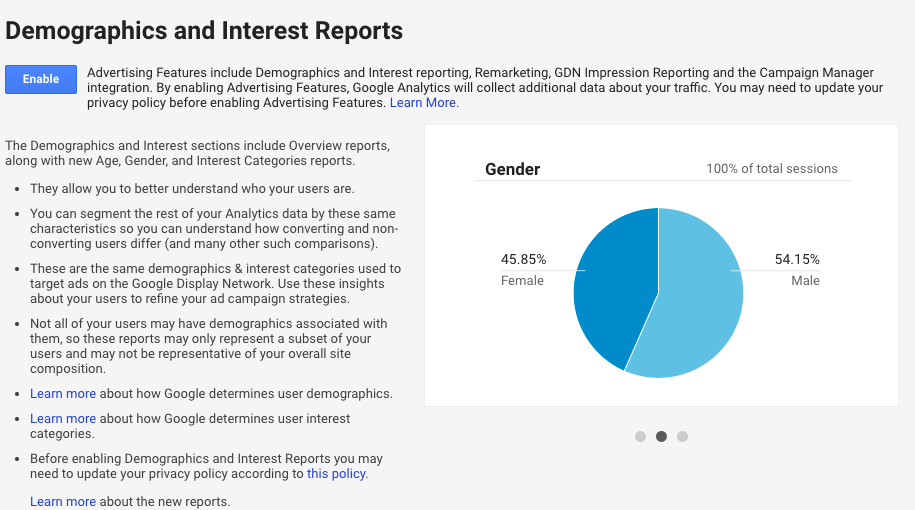 A D V A N C E   M E D I A   N E W   Y O R K
[Speaker Notes: Within the audience tab, click on the demographic or interests tab.  If this is not enabled, you’ll see this screen.  Simply click enable and your site will begin collecting demographic and interest information of your visitors.  Unfortunately, you won’t be able to access historical data but once enabled, your GA will collect data moving forward.]
Demo and Interest Reports
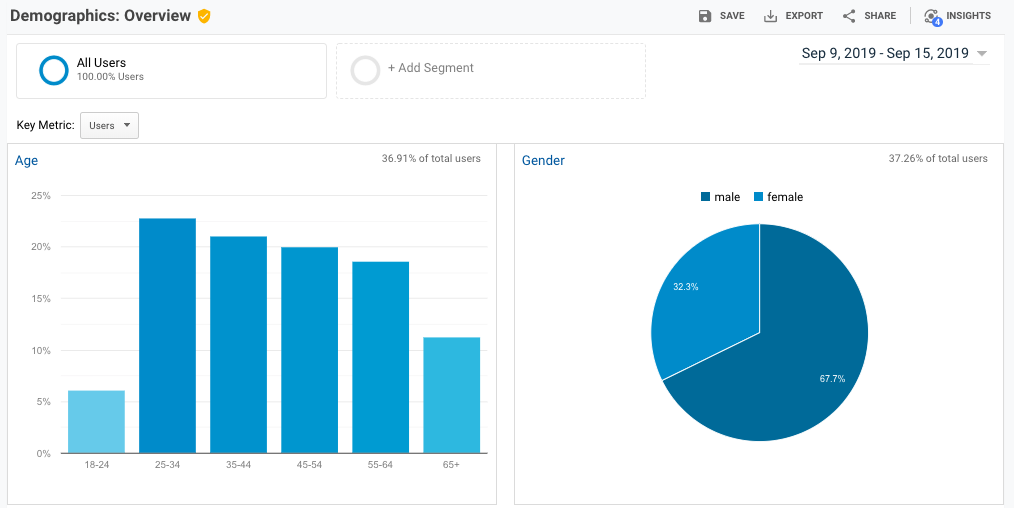 A D V A N C E   M E D I A   N E W   Y O R K
[Speaker Notes: This is an example of a demo report when the data is enabled.  You can see age breaks and gender splits which can help inform your target audience or messaging strategies.]
In-Market & Interest Reports
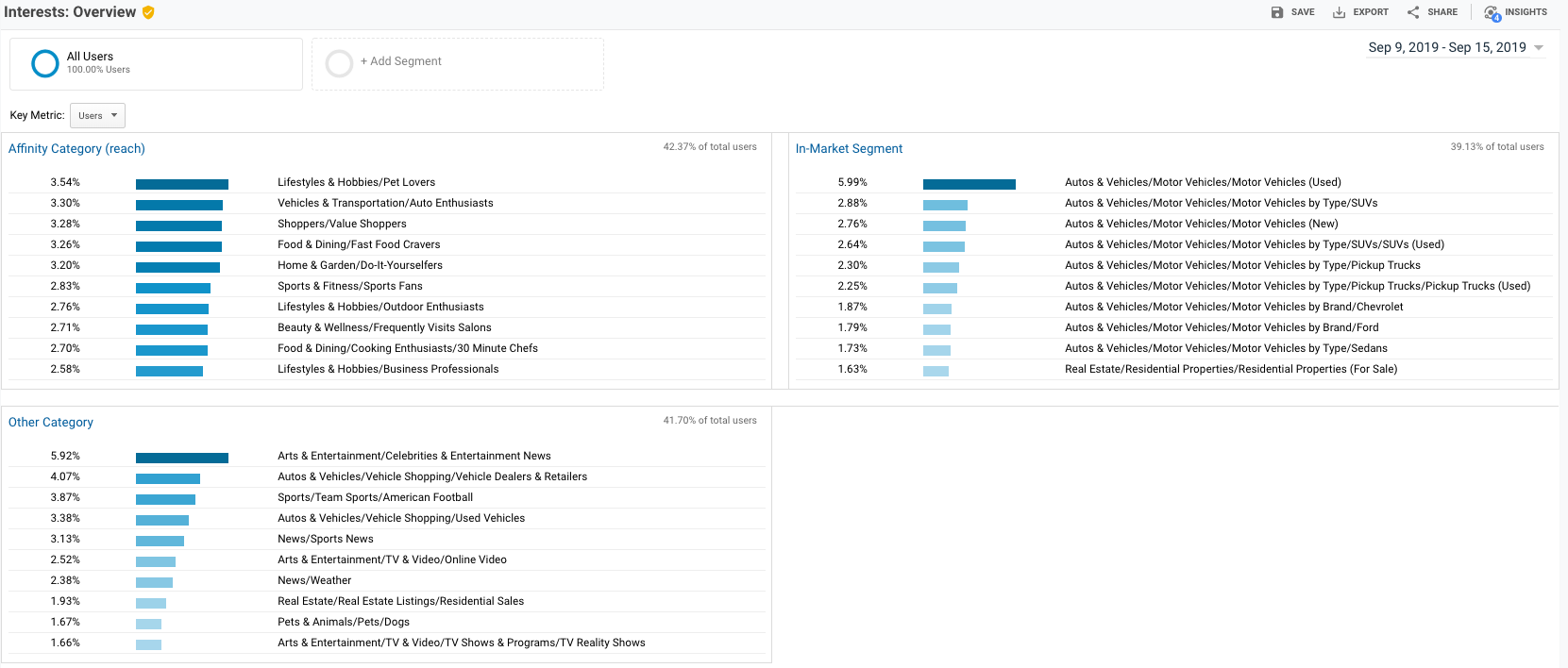 A D V A N C E   M E D I A   N E W   Y O R K
[Speaker Notes: This is an example of an interest report when the data is enabled.  You can see interest segments which can also inform targeting and messaging decisions.  If you are running Display or Video campaigns via Google, you can specifically target some of these segments.]
Device Overlap Reporting
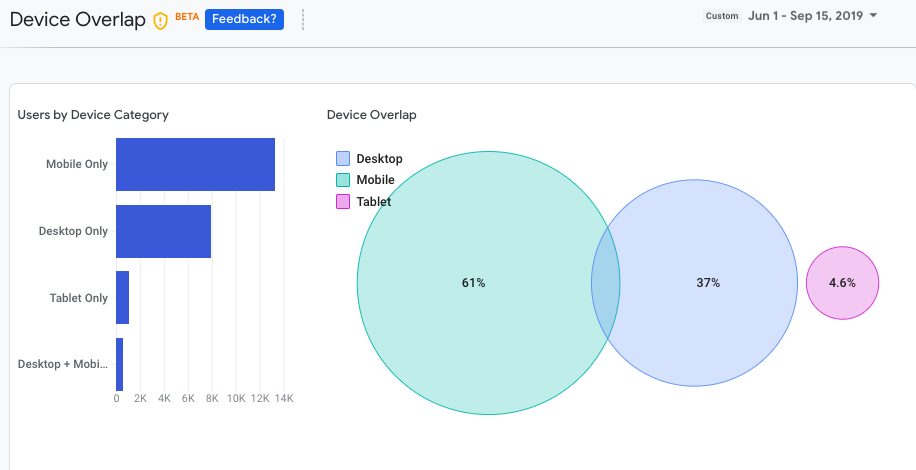 A D V A N C E   M E D I A   N E W   Y O R K
[Speaker Notes: Device overlap reporting allows you to see the device that a user uses to access your site.  This can give you insights into how to customize your desktop vs. mobile vs. tablet experience to make the best use of this traffic.]
Activate Google Signals
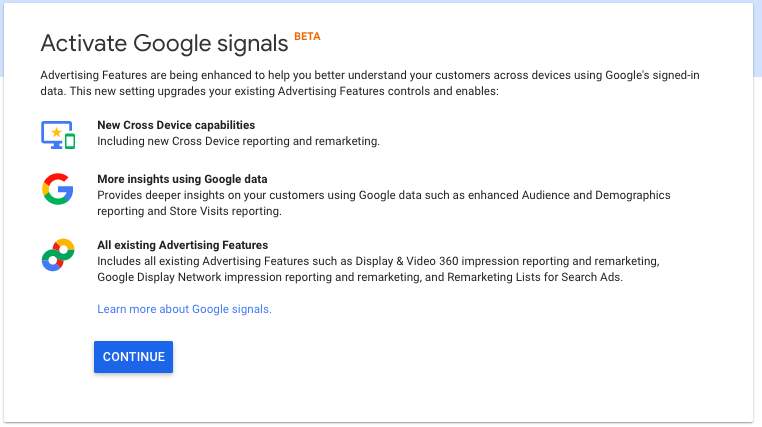 A D V A N C E   M E D I A   N E W   Y O R K
[Speaker Notes: To further enhance collected information around device usage Google recently introduced Google Signals.  Once enabled, Signals allows you to collect cross device data.  If a user is logged into their gmail account on multiple devices, you can see not only how they access but how they use and navigate your site on each device.  For example, do they read more content on desktop?  Are they more likely to make a purchase on mobile?]
Set-Up UTM Tracking
Helpful Resource | Google Analytics UTM Builder
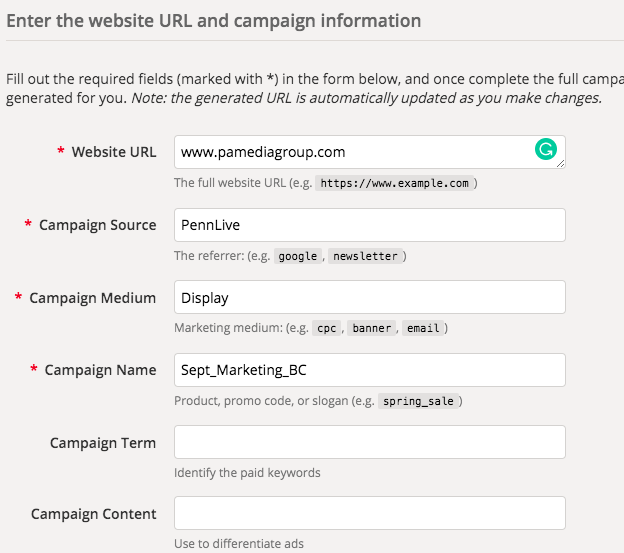 https://ga-dev-tools.appspot.com/campaign-url-builder/
A D V A N C E   M E D I A   N E W   Y O R K
[Speaker Notes: Sometimes Google Analytics needs a little instruction from you to best organize the data it collects.  UTM codes allow you to do just that.  Using a UTM builder like this, you can put parameters around your campaigns to give GA some direction on how to feature this data.  The fields of Campaign Source, Campaign Medium and Campaign Name are most helpful. 

 Campaign source is best used for vendor type classification.  When we run campaigns we’ll generally put AMNY in this field.  Campaign Medium is generally used for the vehicle – think Display, Search, Email, etc.  Finally campaign name is just that – a quick label to summarize the campaign. This allows you to see the impact of  your plan on a campaign by campaign basis.]
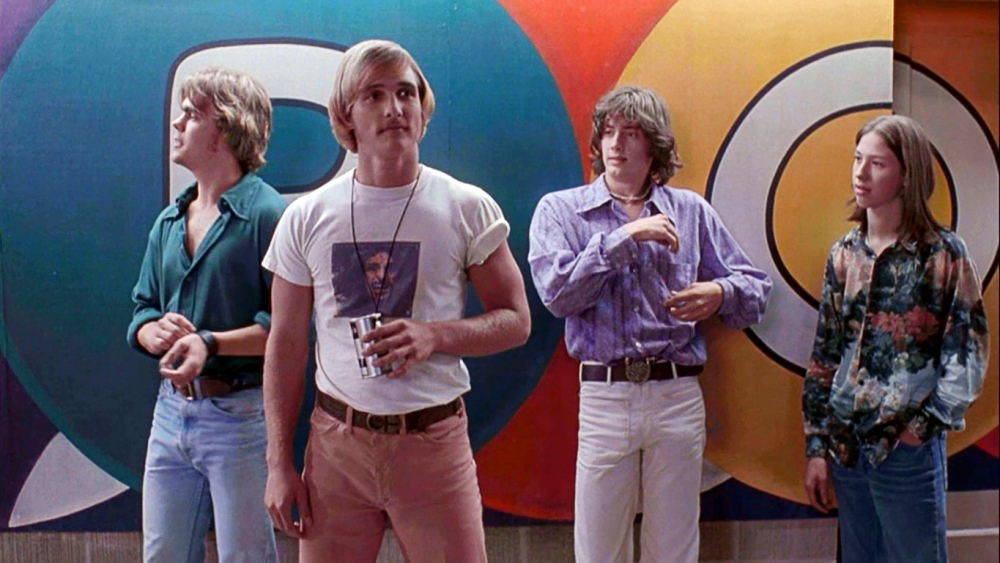 Answering Business Questions
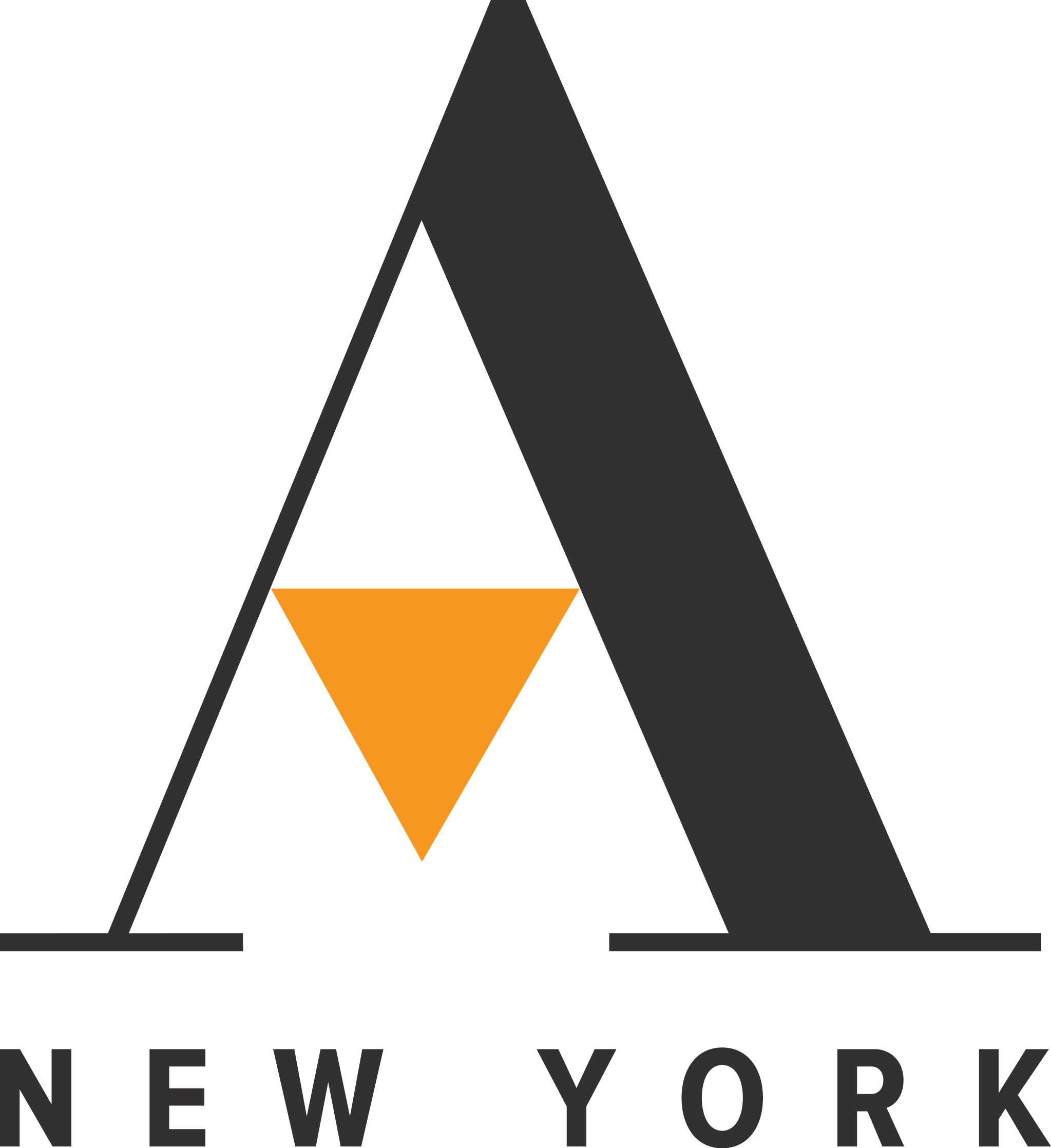 [Speaker Notes: Now we get to the good stuff – the information that will be the most helpful as you find yourselves back at your desk this afternoon.  How does all this data – all these reports help answer my most burning business questions.  How can this data help justify my media spend or show that we’ve made significant progress in the last year.]
Reporting Sections
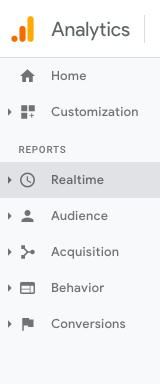 Audience Reports…
Tell us about users coming to the website, including their location, technology, demographics, interests, and in-market behavior

Acquisition Reports…
Tell us how users arrived to the website

Behavior Reports…
Tell us how the users engaged with the website once they arrived

Conversions Report…
Tell us how users engaged with our KPIs and Goals
A D V A N C E   M E D I A   N E W   Y O R K
[Speaker Notes: And this is all the data you have at your fingertips.  Google Analytics can provide you with lots of information.  Think of this as a cheat sheet to understand the different reports available.

Audience – gives you insights into who is visiting your site including location, technology used to access the site, demo and interests

Acquisition Reports – how users arrived at the site.  Did they get there by typing in your URL, through paid media, paid search or organically?

Behavior Reports tell us how enagegd they are with the website once they are there.  This is where metrics like bounce rate, time spent and sessions / page are incorporated.

Conversion Reports tell us if and how users engaged with our KPIs or Goals – did they call?  Did they fill out a form?  Did they watch a video?  And more

It’s a lot to synthesize.]
Analysis Framework
Objectives: What are your business objectives?

Initiatives: Which initiatives (in marketing, content, and web development) are you taking to meet these objectives?

KPIs: Which metrics represent the KPIs that best reflect your performance relative to these objectives and initiatives?

Actions: Which actions can you take for improvement?
A D V A N C E   M E D I A   N E W   Y O R K
[Speaker Notes: That’s why its important to have a game plan prior to delving into GA.  An analysis framework like this helps frame what you’re looking to get out of GA.  It also acts as an internal roadmap for everyone in your organization to rally around – so that you’re all defining success in the same way.

This framework is pretty basic and is definitely an aggregation of annual business mapping that is done by the majority of organizations.  

Business Objectives are usually set during annual planning and are generally tied to a firm metric – growth in sales, growth in number of particular product/service sold, etc.

Initiatives are generally marketing or advertising projects implemented to achieve your business objective.  Things like digital marketing, direct mail, public relations, traditional media buys that all have an impact on your objectives.

KPIs or Key Performance Indicators Are the metrics that measure your performance.  How well are you achieving your business objective.  This can be measurements like number of phone calls or submitted applications.  This is where GA makes the biggest impact.  Giving you the information you need to determine whether something is working or not / or to determine how close you are to achieving that business objective.

And finally Actions – how will you move forward or change course based on KPI results to achieve your business objective.]
We need go beyond the “arbitrary” behavior metrics and create goals that tie back to our business objectives, campaign goals, and KPIs
[Speaker Notes: This frame work paves the way to tying GA metrics back to actual business goals. 

Your website is an extension of your store or your office. A lot of important activity takes place there. So you want to make sure that the business or sales activity that happens on your website is being tracked just like it would be in your store or office. And that trackable activity should be in line with what you want to accomplish for your business.]
Measurement Framework
A Business Use Case
A long-time custom home builder is expanding services to include renovation and remodeling. They are implementing a marketing program to drive awareness and leads of the new service.
A D V A N C E   M E D I A   N E W   Y O R K
Assigning Goals
Identify the events and actions on the website that match the KPIs and create the goals to track and assess effectiveness of the marketing initiatives
A D V A N C E   M E D I A   N E W   Y O R K
Creating Goals
Admin -> View Settings -> Goals -> +New Goal -> Custom
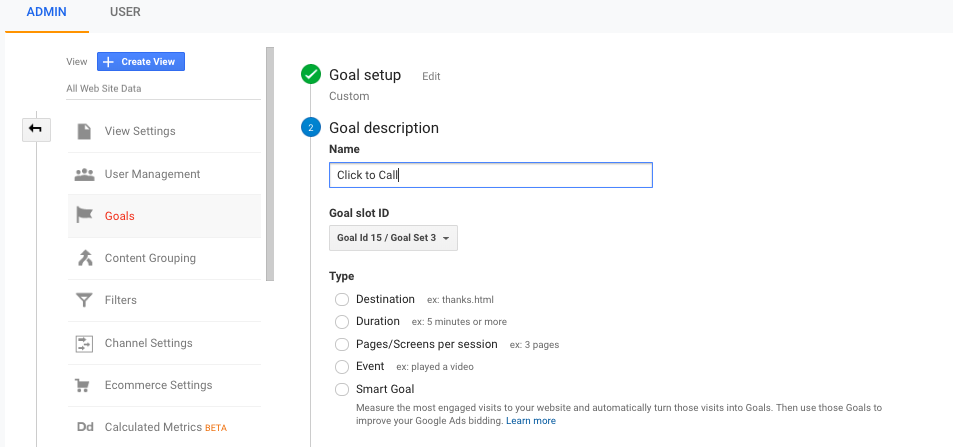 A D V A N C E   M E D I A   N E W   Y O R K
Assigning Goals
A D V A N C E   M E D I A   N E W   Y O R K
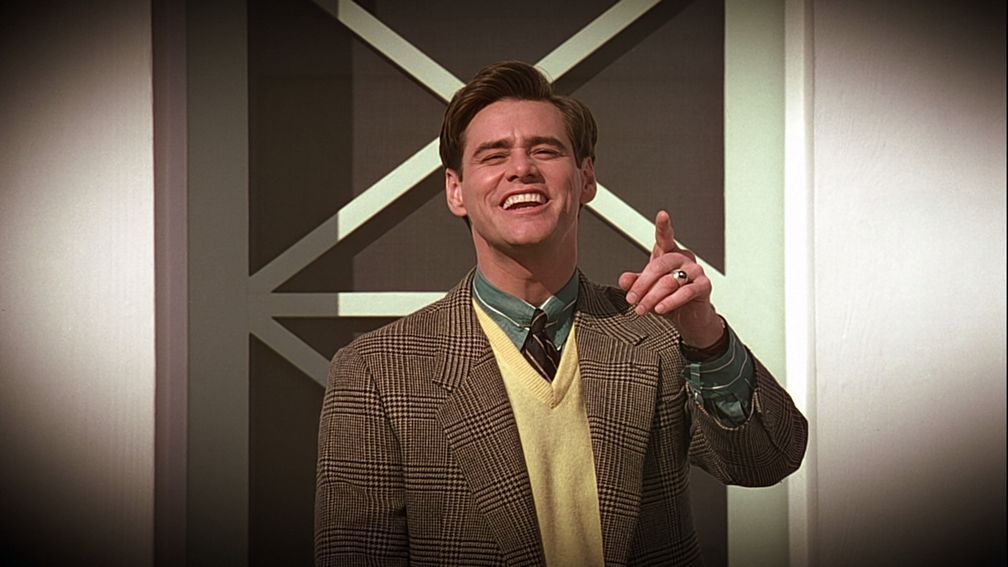 Now that we have our goals set-up, we can begin analyze the effectiveness of our marketing efforts
Analysis
Marketing Channel Efficiency
Which marketing channel is driving the most contact inquires?

Which marketing channel is driving the most consultations?

Which marketing campaigns (based on UTMs) are most effective on driving our website goals?
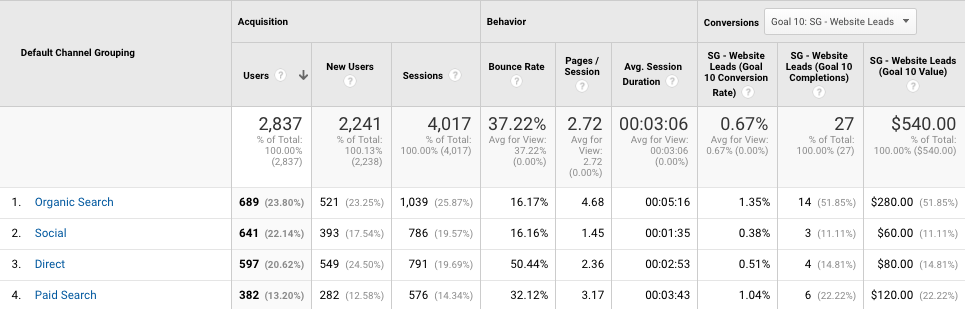 A D V A N C E   M E D I A   N E W   Y O R K
Analysis | Assisted Conversions
How are the marketing channels working together?
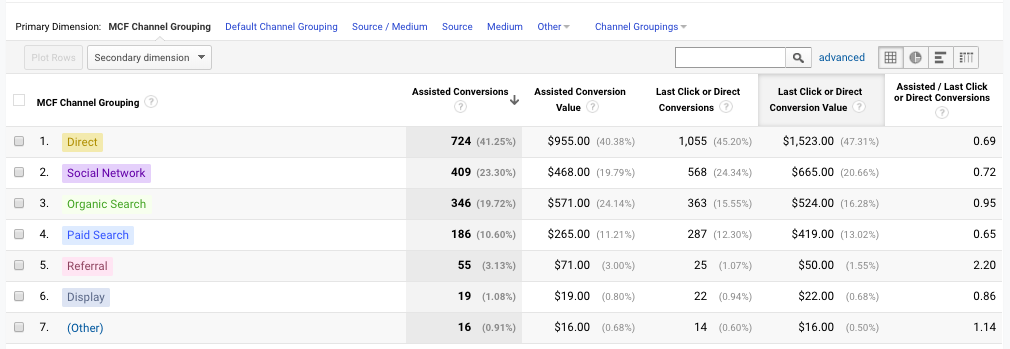 A D V A N C E   M E D I A   N E W   Y O R K
[Speaker Notes: Assisted conversions happen when a channel plays a role in a conversion, but is not the final conversion.]
Analysis | Conversion Paths
How are the marketing channels working together?
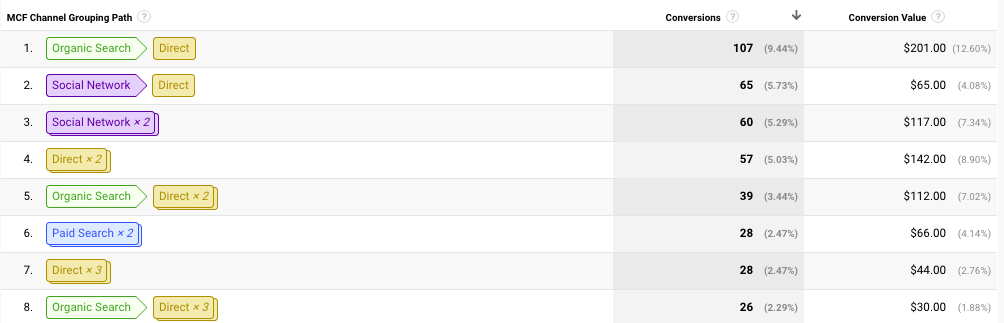 A D V A N C E   M E D I A   N E W   Y O R K
[Speaker Notes: Online conversion are not linear. The research and buying process is not linear. Think about your own buying process. 

This is fairly conservative amount of steps on this path, many times these conversion paths involve 4, 5 or more channels.

It’s important to be in front of your audience in many forms online.]
Analysis | Demographics
How is my audience engaging with my goals?
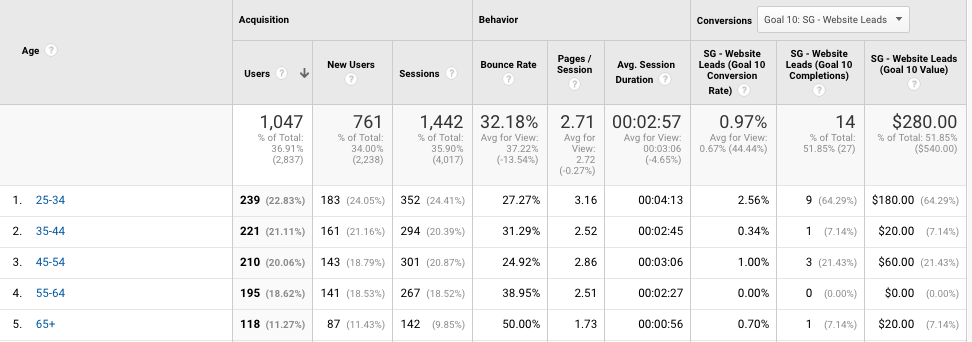 A D V A N C E   M E D I A   N E W   Y O R K
[Speaker Notes: And not only do we measure which channels resonate and lead to conversion, but also which audiences are most engaged.]
Analysis | Audience Insights
How is my audience engaging with my goals?
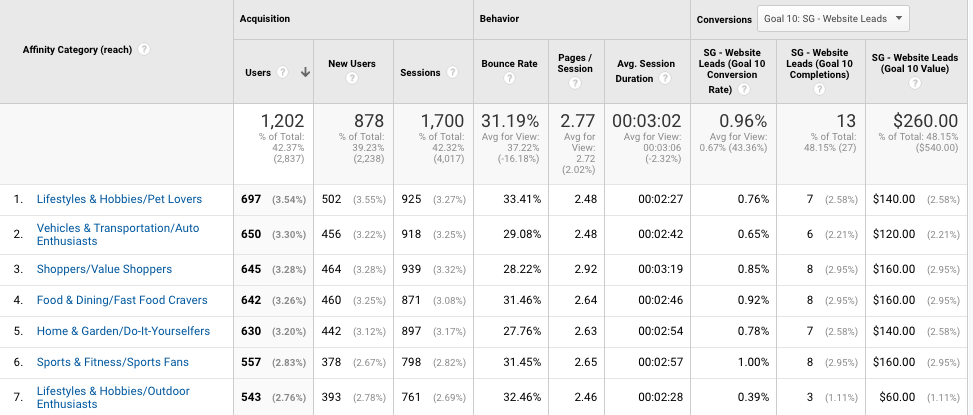 A D V A N C E   M E D I A   N E W   Y O R K
Analysis | SEO Insights
How are users finding my website organically?
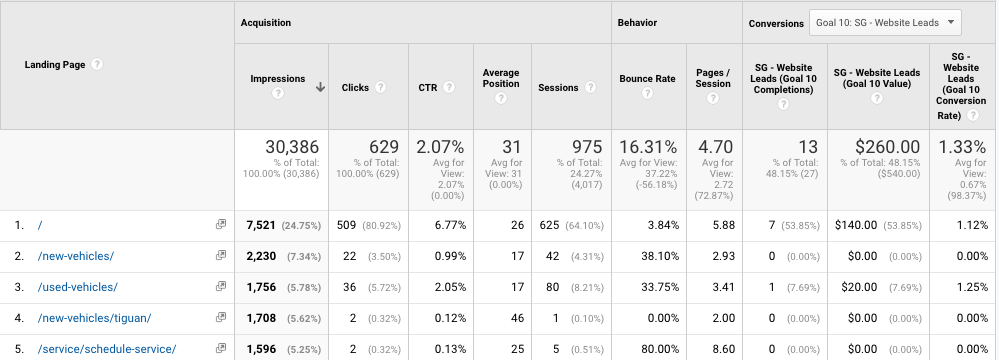 A D V A N C E   M E D I A   N E W   Y O R K
[Speaker Notes: This report tells me maybe it’s time to produce content about how to prepare your car for winter or signs that your brakes are deteriorating.]
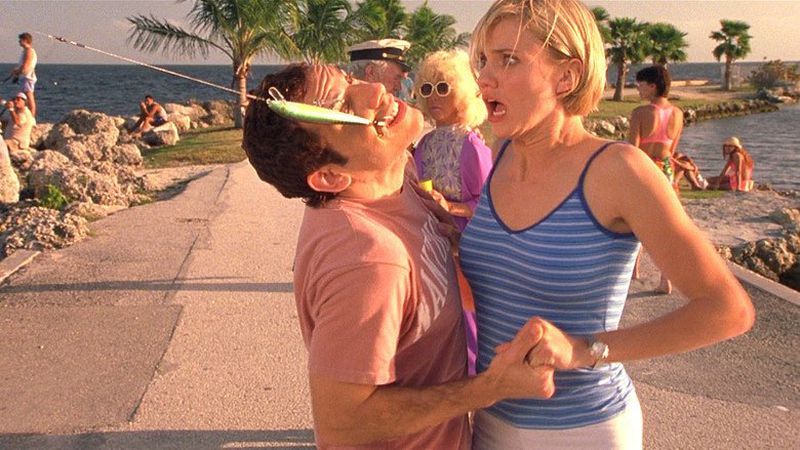 Once you’ve analyzed your campaign performance, you can begin to formulate the actions and next steps for optimization
What Did We Learn?
Paid Search is great at driving leads and on-site conversions (calls, contact forms, consultations) but Display and Social Media are helping to drive Assisted Conversions

Creative ABC for our Facebook Ad Campaigns does a better job of driving consultations than Creative XYZ

Blog Article ABC and XYZ are are helping with our our Organic Traffic performance and driving Design Services Brochure Downloads

The Demographic of Females 35-44 are driving the majority of our consultations

Outdoor Enthusiasts tend to engage most often with our downloads
A D V A N C E   M E D I A   N E W   Y O R K
Creating an Action Plan
A D V A N C E   M E D I A   N E W   Y O R K
Wrapping Up
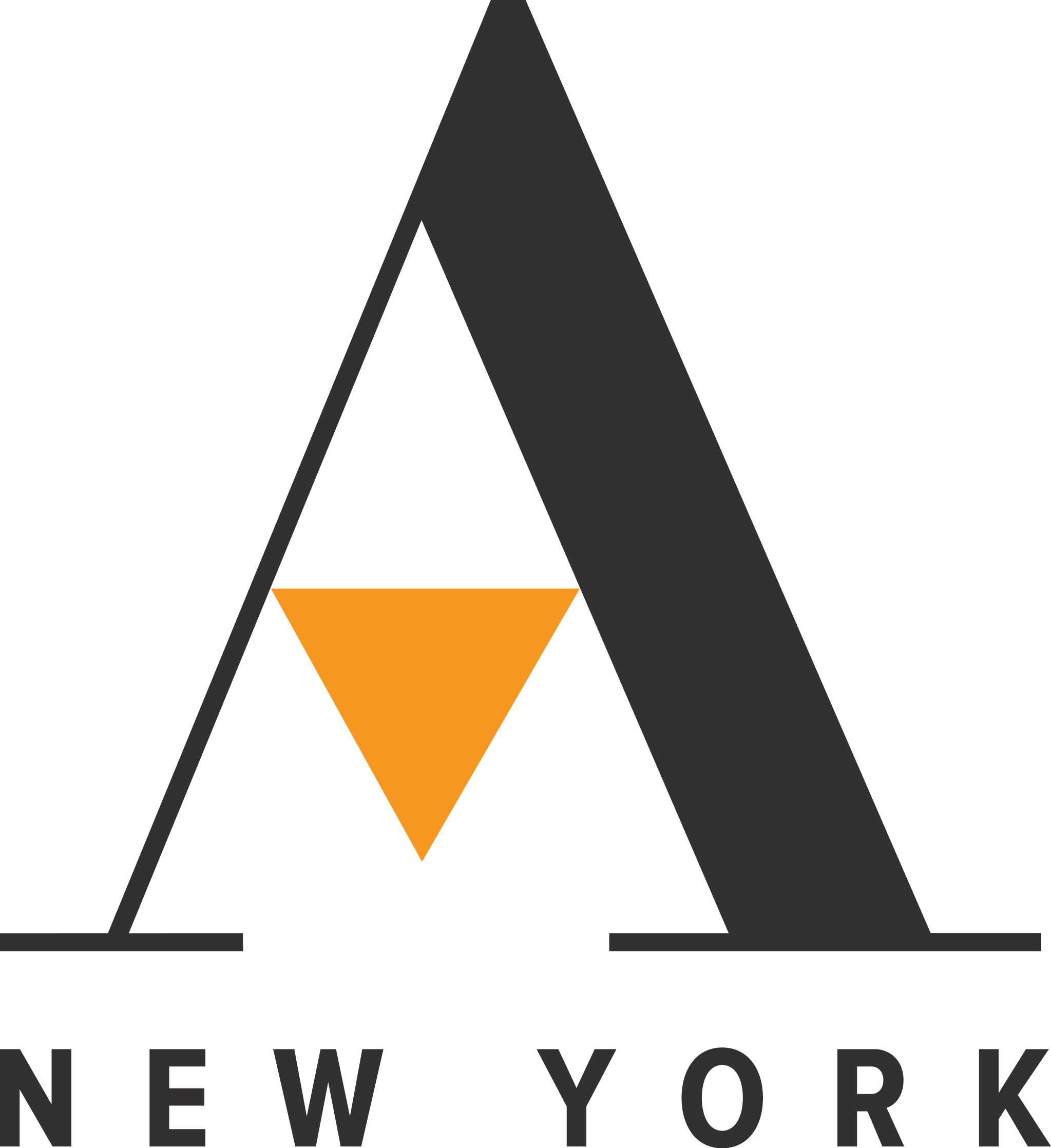 Remember…
Enable Advertising Features and have Product Linking Set-up

Create a Measurement Framework to inform goal creation

Have context to your results (seasonality and trends)

Understand how the data is calculated

Google Analytics is a Tool not a Solution!
A D V A N C E   M E D I A   N E W   Y O R K
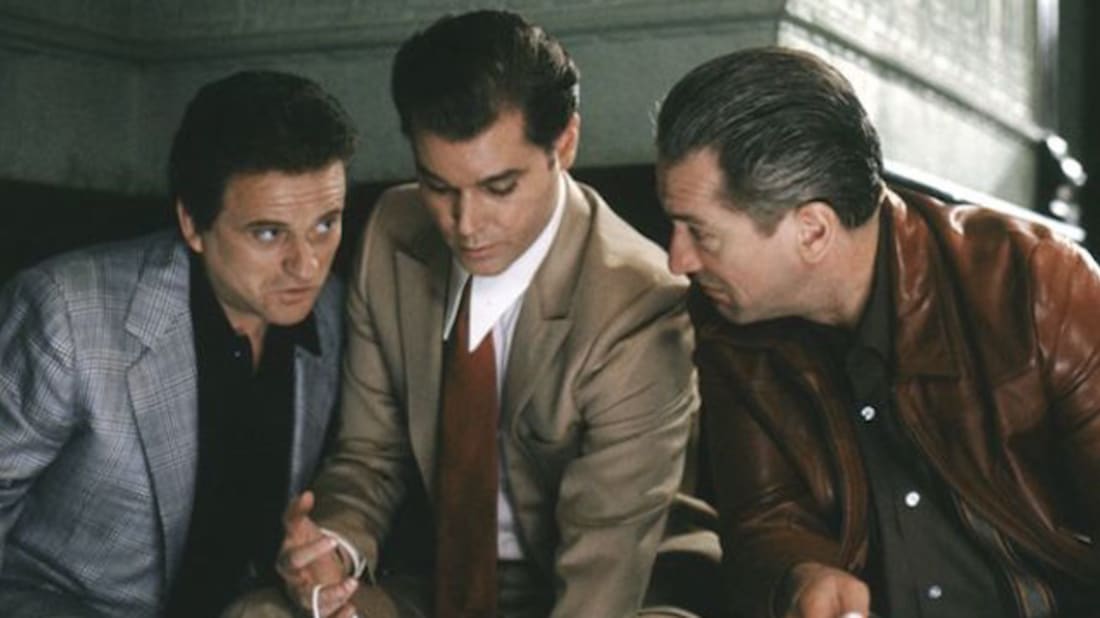 QA
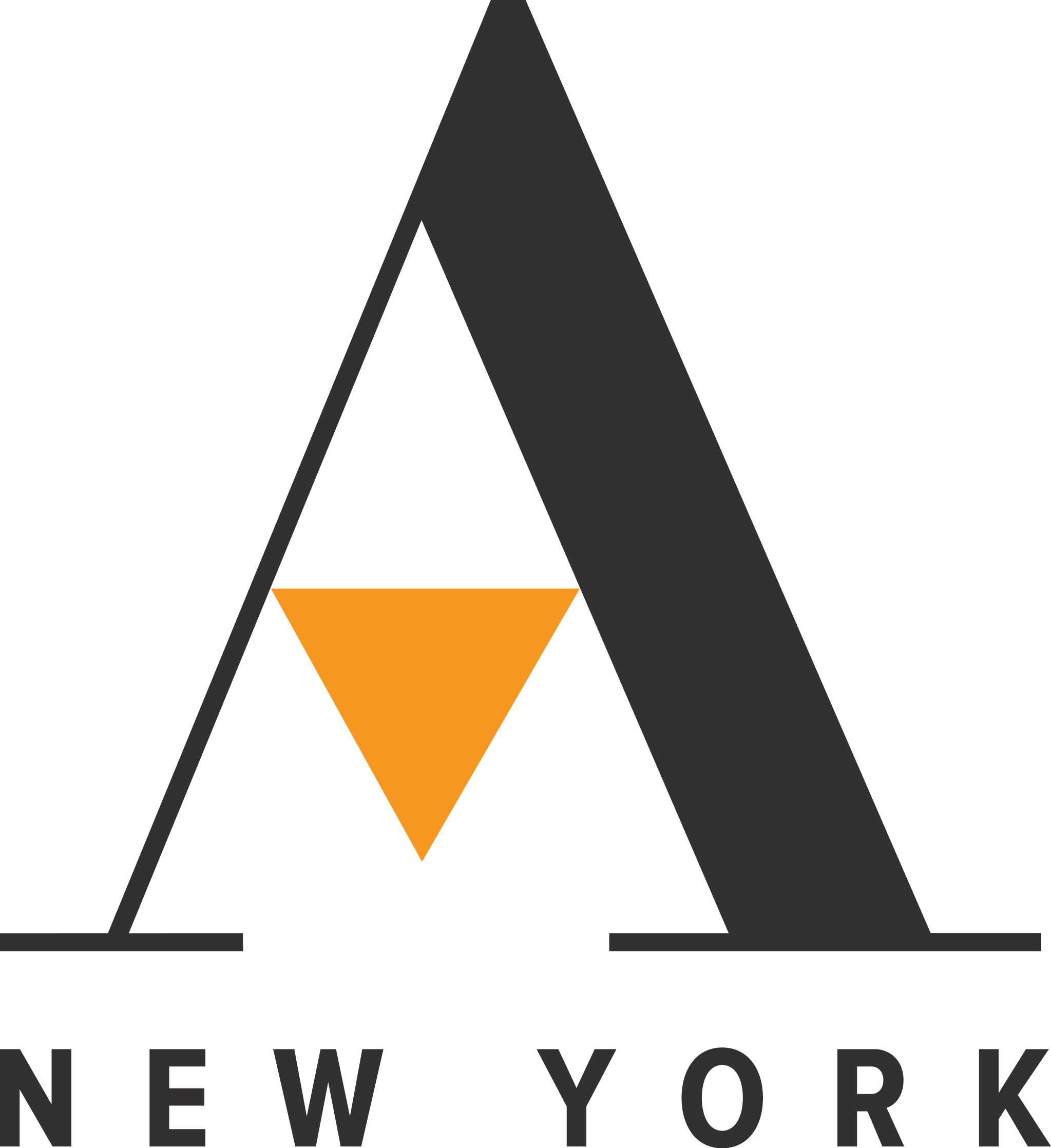